Figure 1 (a) UKIRT spectra of Sakurai's Object on 2003 September 8, 2004 June 10, 2005 August 3 and 2007 June 2. Gaps ...
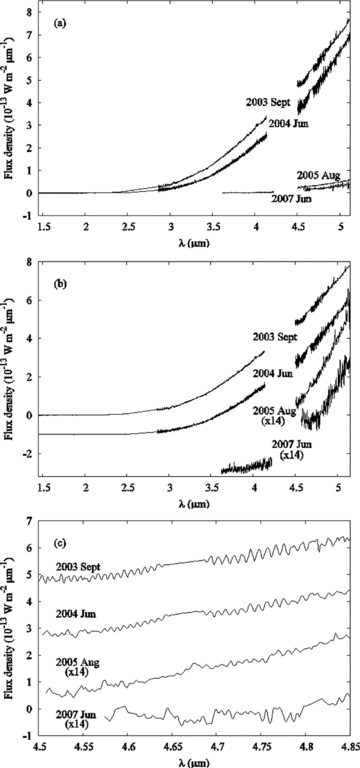 Mon Not R Astron Soc, Volume 393, Issue 1, February 2009, Pages 108–112, https://doi.org/10.1111/j.1365-2966.2008.14135.x
The content of this slide may be subject to copyright: please see the slide notes for details.
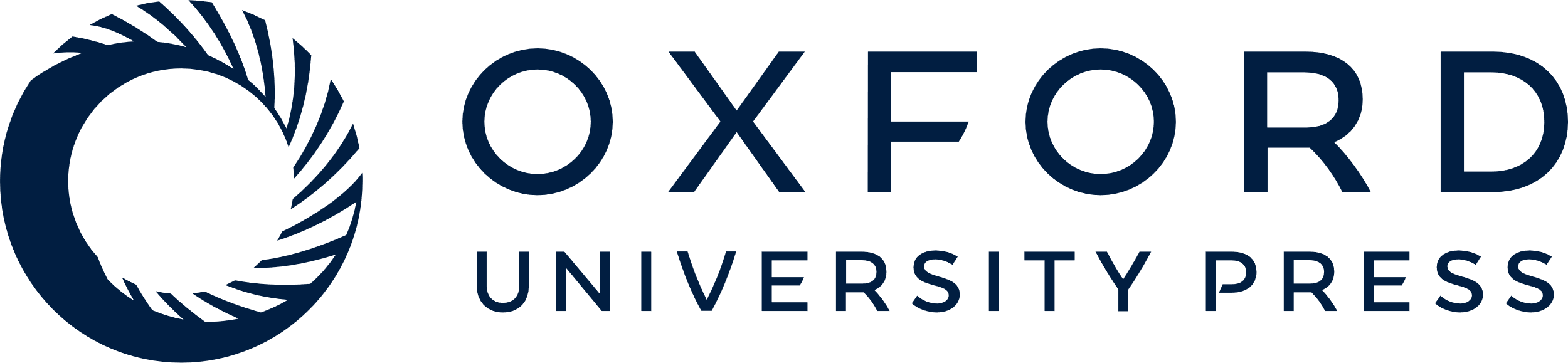 [Speaker Notes: Figure 1 (a) UKIRT spectra of Sakurai's Object on 2003 September 8, 2004 June 10, 2005 August 3 and 2007 June 2. Gaps occur in the data due to strong telluric absorption. (b) The same UKIRT spectra shown in (a), with 2005 and 2007 spectra scaled up by a factor of 14 to aid comparison of continuum shapes. Spectra from 2004, 2005 and 2007 have been offset vertically by −1, −3 and −3 × 10−13 W m−2 μm−1, respectively. (c) An enlargement of (b) over the spectral range of the 12CO P-branch and 13CO R-branch lines. The 2003 and 2004 spectra are interpolated between 4.64 and 4.68 μm because of two strong hydrogen absorption lines in the spectrum of the A2 calibration star.


Unless provided in the caption above, the following copyright applies to the content of this slide: © 2009 The Authors. Journal compilation © 2009 RAS]
Figure 2 UKIRT echelle spectrum of CO (1–0) absorption in Sakurai's Object from 2004 June 10. 12CO P-branch ...
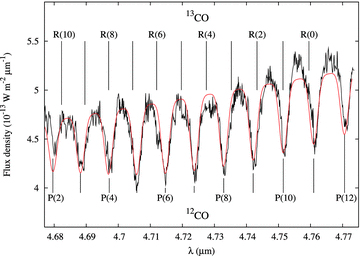 Mon Not R Astron Soc, Volume 393, Issue 1, February 2009, Pages 108–112, https://doi.org/10.1111/j.1365-2966.2008.14135.x
The content of this slide may be subject to copyright: please see the slide notes for details.
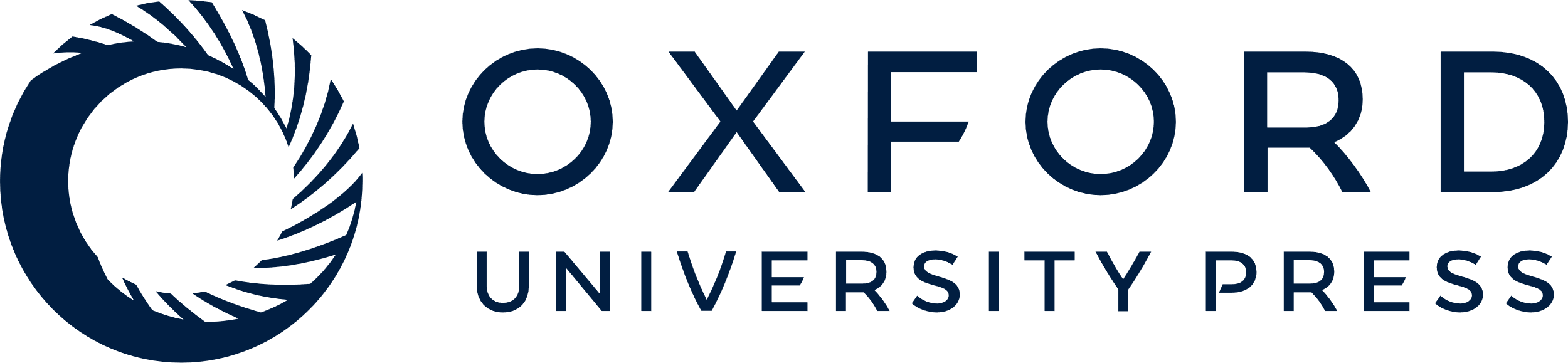 [Speaker Notes: Figure 2 UKIRT echelle spectrum of CO (1–0) absorption in Sakurai's Object from 2004 June 10. 12CO P-branch and 13CO R-branch lines are labelled; the wavelengths of the lines are for a stellar radial velocity of +115 km s−1 and peak absorption at a heliocentric velocity of −270 km s−1. The smooth red line superimposed upon the spectrum corresponds to a spherical shell model spectrum consisting solely of 12C16O.


Unless provided in the caption above, the following copyright applies to the content of this slide: © 2009 The Authors. Journal compilation © 2009 RAS]
Figure 3 Spherically symmetric shell model CO spectra superimposed upon the 2004 June UKIRT echelle spectrum. Plots ...
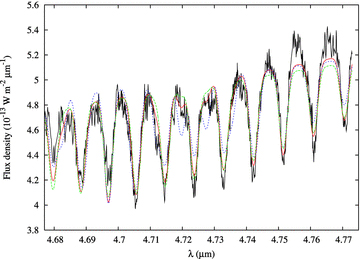 Mon Not R Astron Soc, Volume 393, Issue 1, February 2009, Pages 108–112, https://doi.org/10.1111/j.1365-2966.2008.14135.x
The content of this slide may be subject to copyright: please see the slide notes for details.
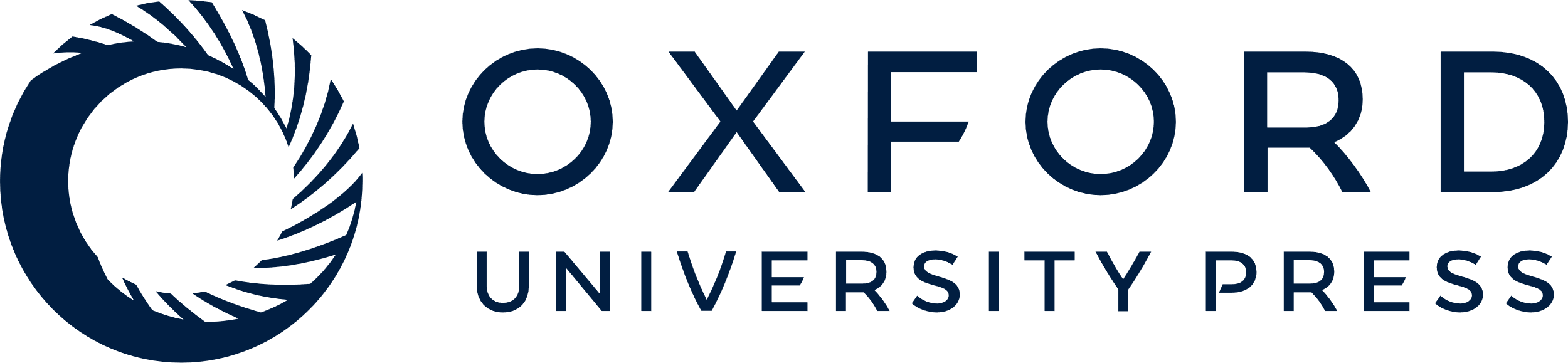 [Speaker Notes: Figure 3 Spherically symmetric shell model CO spectra superimposed upon the 2004 June UKIRT echelle spectrum. Plots correspond to 12C/13C ratios of 10 (green dashed line), 1 (blue dotted line) and the best fit of 12C/13C = 3.5 (solid red line).


Unless provided in the caption above, the following copyright applies to the content of this slide: © 2009 The Authors. Journal compilation © 2009 RAS]